Repeat
These are the 2 Most Important Hours of My Week 
 Help Me to Cherish Them 

I Am Here Today to Worship
Not to Be Entertained
I Am Singing to An Audience of One
Accept My Worship Oh Lord!
Praise Time!!
Repeat
I Lift My Offering to You
Let It Please You Oh Lord
This is My Seed
Although It Leaves My Hand 
It will Never Leave My Life
You Will Multiply It!

Accept My Seed Oh Lord!
TOP TEN SIGNS YOU MAY NOT BE READING YOUR BIBLE ENOUGH
10- The preacher announces the sermon is from Genesis . . .  and you check the table of contents.  
9- You think Abraham, Isaac, and Jacob may have had a few hit songs during the 60s.  
8- You open to the Gospel of Luke and a WWII Savings Bond falls out.  
7- Your favorite Old Testament patriarch is Hercules. 
6- A small family of woodchucks has taken up residence in the Psalms of your Bible. 
5- You become frustrated because Charlton Heston isn't listed in either the Concordance or the Table of Contents. 
4- You believe the Epistles are the wives of the apostles.
3- You think the minor prophets worked in the quarries. 
2- You keep falling for it every time when the pastor tells you to turn to First Condominiums.
1- The kids keep asking too many questions about your usual bedtime story: “Jonah, the Shepherd Boy, and His Ark of Many Colors.”
Edward Church
Back to Basics
What is the Deal About Tithing Anyway?
Part #1
May-2-2021
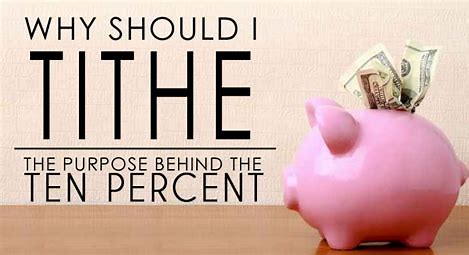 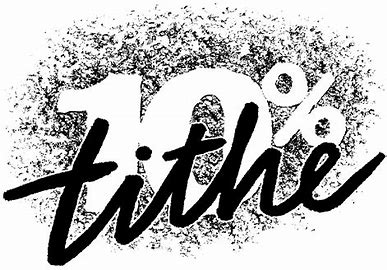 God Operates Through Principles-
His Principles Challenge Us…
  …Our Faith Determines Our Attitude and Actions
                            …Toward His Challenge
This is the Only Principle Where God Gives Us…
                               …the Opportunity to Challenge Him
            He Boldly Says …
                               “Prove ME!”
Prove= to test (especially metals); investigate, examine,(trial)
                  You Take Care of His Business…
                                   …He Will Take Care of Yours!
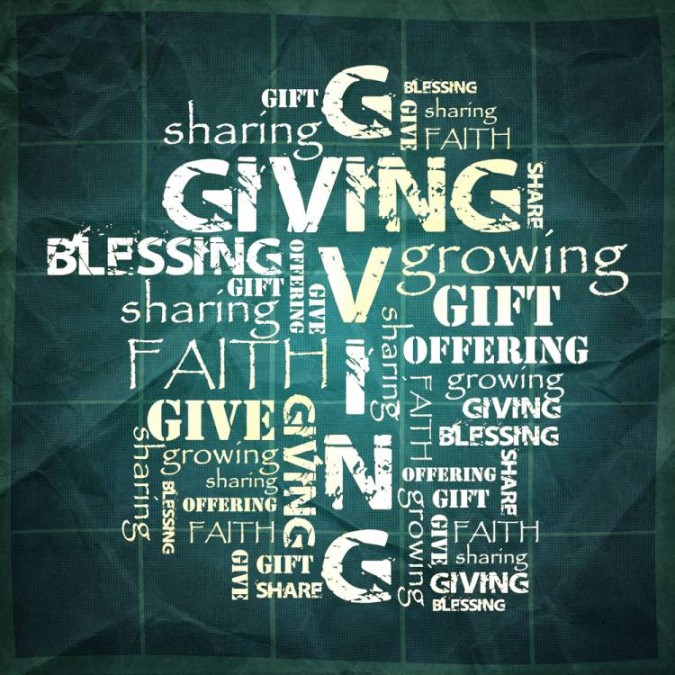 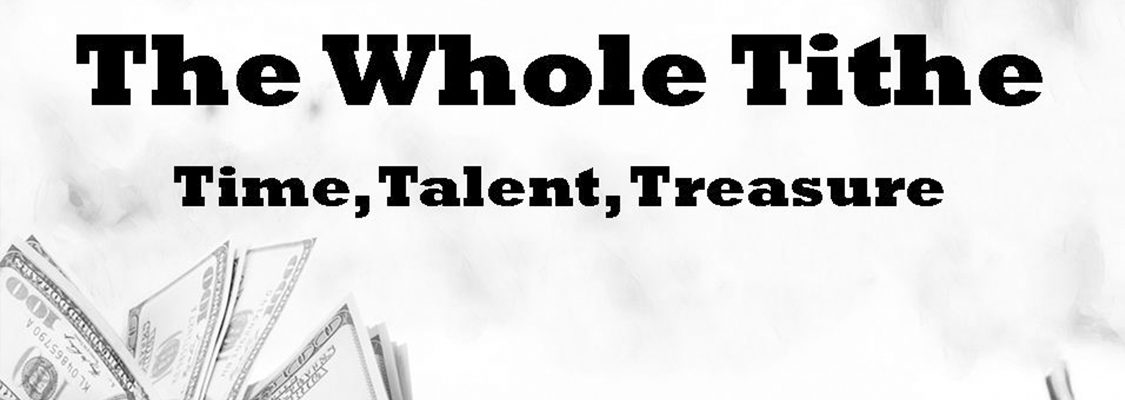 Malachi 3:6-12 (KJV) 6 For I am the Lord, I change not; therefore ye sons of Jacob are not consumed.
7 Even from the days of your fathers ye are gone away from mine ordinances, and have not kept them. Return unto me, and I will return unto you, saith the Lord of hosts. But ye said, Wherein shall we return? 8 Will a man rob God? Yet ye have robbed me. But ye say, Wherein have we robbed thee? In tithes and offerings. 9 Ye are cursed with a curse: for ye have robbed me, even this whole nation. 10 Bring ye all the tithes into the storehouse, that there may be meat in mine house, and prove me now herewith, saith the Lord of hosts, if I will not open you the windows of heaven, and pour you out a blessing, that there shall not be room enough to receive it. 11 And I will rebuke the devourer for your sakes, and he shall not destroy the fruits of your ground; neither shall your vine cast her fruit before the time in the field, saith the Lord of hosts. 12 And all nations shall call you blessed: for ye shall be a delightsome land, saith the Lord of hosts.
Malachi 3:6-12 (MSG) 6-7 “I am God—yes, I Am. I haven’t changed. And because I haven’t changed, you, the descendants of Jacob, haven’t been destroyed. You have a long history of ignoring my commands. You haven’t done a thing I’ve told you. Return to me so I can return to you,” says God-of-the-Angel-Armies.“ You ask, ‘But how do we return?’ 8-11 “Begin by being honest. Do honest people rob God? But you rob me day after day. “You ask, ‘How have we robbed you?’ “The tithe and the offering—that’s how! And now you’re under a curse—the whole lot of you—because you’re robbing me. Bring your full tithe to the Temple treasury so there will be ample provisions in my Temple. Test me in this and see if I don’t open up heaven itself to you and pour out blessings beyond your wildest dreams. For my part, I will defend you against marauders, protect your wheat fields and vegetable gardens against plunderers.” The Message of God-of-the-Angel-Armies. 12 “You’ll be voted ‘Happiest Nation.’ You’ll experience what it’s like to be a country of grace.” God-of-the-Angel-Armies says so.
This is the Last Message Before the 400 Silent Years 
               …Between the Old Test. and the New Test.
Timing
Trouble (6-9)
Get Your Self in Spiritual Shape (6-7) 
Put Me Back in 1st Place (8-9)
There’s a Promise Coming… 
                   …When the Silence Breaks (4:5)
Tithe (10a)
Tithe = Tenth Part
 All = the Whole Tenth
Target (10b)
It was 
Specific - …bring..all the Tithes
Specified - …into the Storehouse
Special - …there may be meat in My House
“Bring ye all the tithes into the storehouse, that there may be meat in mine house, and prove me now herewith, saith the LORD of hosts”
Prove (10a) prove me now herewith, saith..LORD of hosts
 Challenge was not God Punishing them but…
            …God Challenged them to Prove Him!!!
Promise (10b) I will not open you the windows of heaven, and pour you out a blessing, that there shall not be room enough to receive it. 
 Change for the Good…
                      …if the Good would Change
Power (11) I will rebuke the devourer for your sakes, and he shall not destroy…
  Call Off the Destruction…
                 …they had Called On Themselves
The Tithe Doesn’t Guarantee 
Problem Free Life
But a Powerful Life
Remember
If You Take Care of God’s Business…
   …God Will Take Care of Yours
Remember
If You Do What You Can Do…
   …God Will DO What You Can’t Do
Tipping Point (10c)
Notice He Called His House a Storehouse
               Principle…
                       …If You Don’t Put Anything in It
#1- It Can’t Sustain Itself (Ministry Internal)
#2- It Can’t Sustain Others (Ministry External)
#3- Not Because God Doesn’t Have it –But He wants Us…
In Our Bringing in the Tithe and Offering…
                  …We Become a Conduit
                           …We Are Blessed to BE a Blessing
Tipping Point (10c)
Act of… 
Faith –Do I Really Trust Him / His Word?
Love –What is My Motivation? 
Religion or Relationship?
Promise (10)
Pour Out a Blessing…
       …Beyond Capacity to Receive (sowing/ reaping)
Protection (11)
Rebuke the Devour
        …For Your Sake (Protects the Blessing)
Tipping Point (10-12)
Open                                                                   Shut





Shut                                                                     Open
God’s Way
Heaven
Hell
Or…
Heaven
Hell
Haggai 1:2…
Haggai 1:2-11 NLT
2  “This is what the LORD of Heaven’s Armies says: The people are saying, ‘The time has not yet come to rebuild the house of the LORD.’” 3  Then the LORD sent this message through the prophet Haggai: 4  “Why are you living in luxurious houses while my house lies in ruins? 5  This is what the LORD of Heaven’s Armies says: Look at what’s happening to you! 6  You have planted much but harvest little. You eat but are not satisfied. You drink but are still thirsty. You put on clothes but cannot keep warm. Your wages disappear as though you were putting them in pockets filled with holes! 7  “This is what the LORD of Heaven’s Armies says: Look at what’s happening to you! 8  Now go up into the hills, bring down timber, and rebuild my house. Then I will take pleasure in it and be honored, says the LORD. 9  You hoped for rich harvests, but they were poor. And when you brought your harvest home, I blew it away. Why? Because my house lies in ruins, says the LORD of Heaven’s Armies, while all of you are busy building your own fine houses. 10  It’s because of you that the heavens withhold the dew and the earth produces no crops. 11  I have called for a drought on your fields and hills—a drought to wither the grain and grapes and olive trees and all your other crops, a drought to starve you and your livestock and to ruin everything you have worked so hard to get.”
Tipping Point (10c-12)
My House Full (Principle)
Your House Full (Promise)
         …Blessing Cannot Receive
Are You…
Just Getting By…?
Depending On Yourself …?
Living in the Blessings of the Overflow?
Tipping Point (10c-12)
Elijah was…
In Famine… 
Famine was Around Him
Famine Did Not Effect Him 
Full in Famine …
Every time Elijah Reached into the Barrel…
                    …God Worked another Miracle
Tipping Point (10c-12)
Our God…
      …Is Able
          …To Turn Any Necessity
               …Into An Opportunity

                          Prove Him and See!
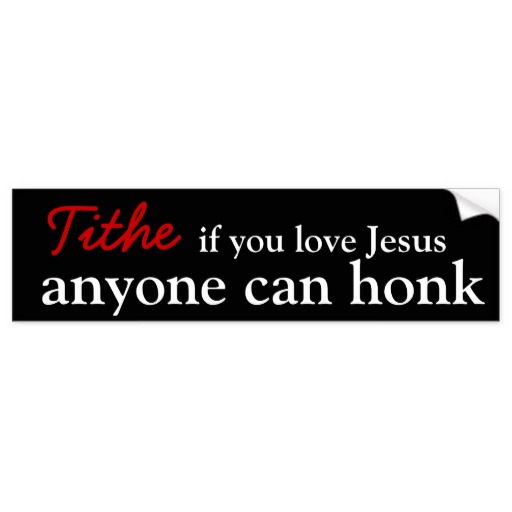 …The Proof is in the Pudding
Malachi 3
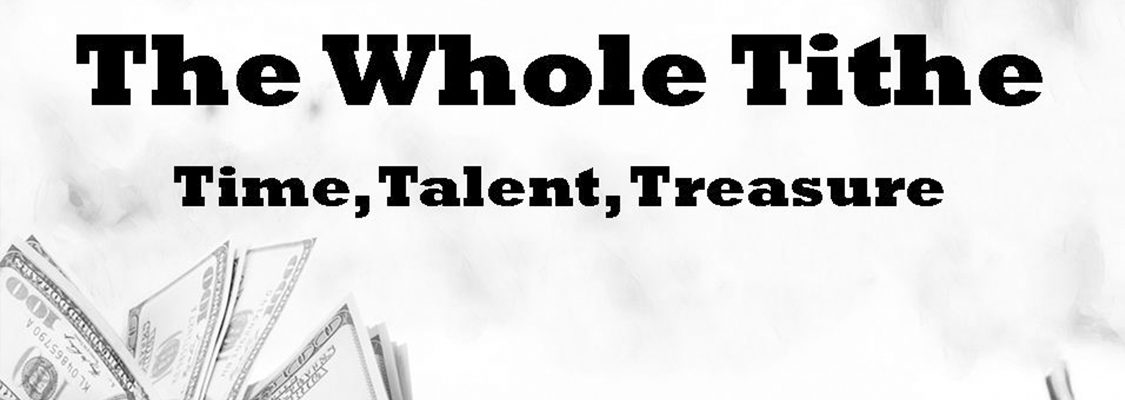 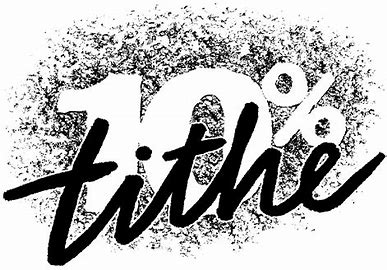 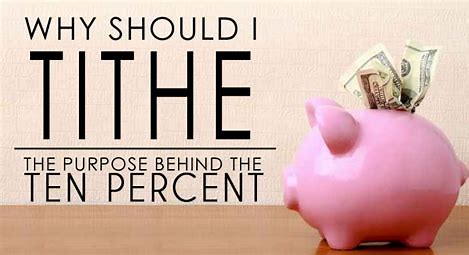 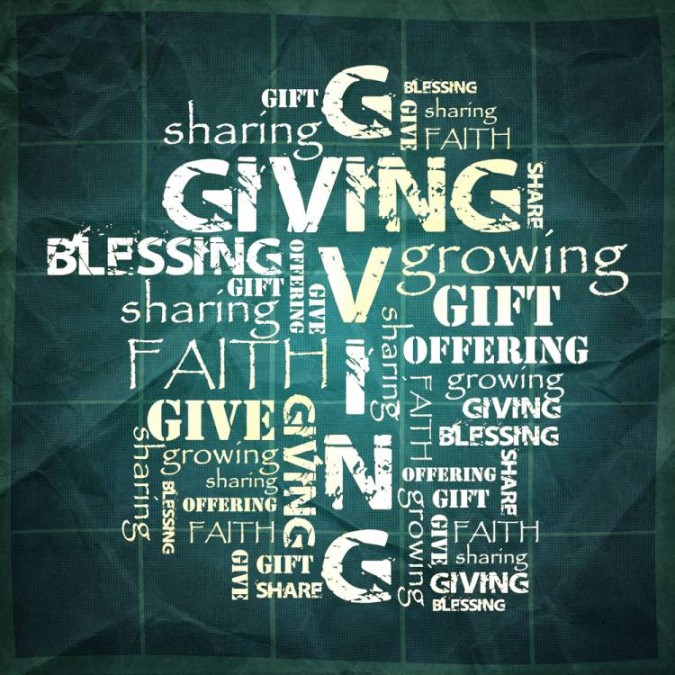 This is the Only Principle where God Says …
                  
                         “Prove ME!”

      i.e. – You Take Care of His Business…
                  …He Will Take Care of Yours!
Stewardship
Revolution (Att) #4
Because I am a tither and a giver, the windows of heaven are open to me and God rebukes the devourer for my sake. I am blessed ﬁnancially and receive a blessing that I cannot contain. (Mal 3:10, Luke 6:38) 
I do not worry about lack, knowing God supplies all my needs richly and abundantly; therefore I am able to sow freely and liberally.(Phi 4:19) 
I choose to sow cheerfully, generously and bountifully, knowing I will reap bountifully. I have in abundance every favour and earthly blessing; All my needs are met and I abound in every good work (2 Cor 9:6-8, Pro 11:24-25). 
Because I obey Him, the Lord blesses everything I put my hand to. He grants me abundant prosperity. He makes me the head and not the tail, above and not beneath. The blessings of God are chasing me and overtaking me! (Deu 28:1-14).   
Because God loves to see me prosper, I am believing Him for: jobs and better jobs, advancements, raises and bonuses, sales and commissions, God-ideas and strategies, debts paid off, expenses decrease, blessings and increases, ﬁnancial freedom and breakthroughs.(Phi 4:19, Psa 35:27, Deu 8:18, Psa 112:3, 2 Cor 8:9) DECLARATIONS
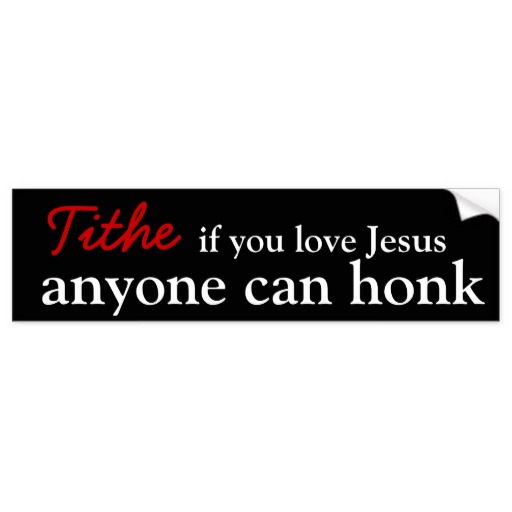 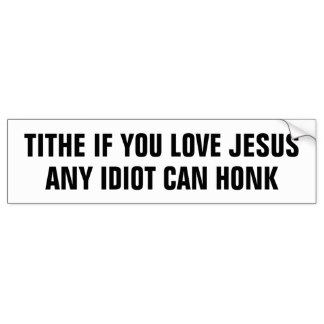 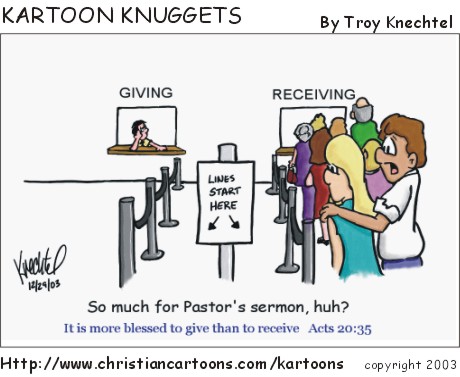